знаю
сомневаюсь
мальвастрочкадачники
Нас?тя
зон?тик
гвоз?дик
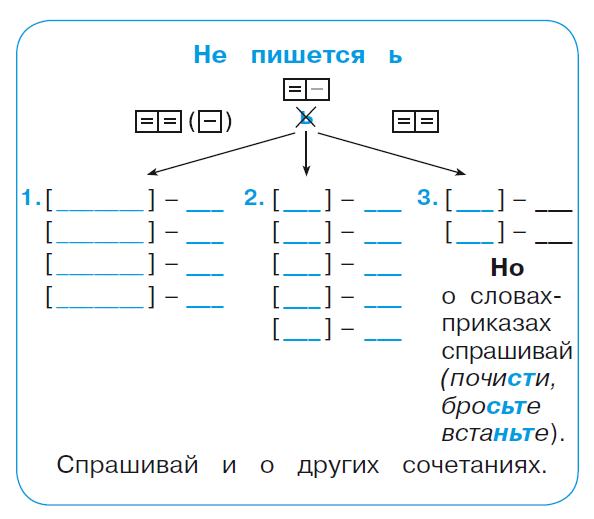